Dress Code
A PBIS Presentation
Dress Code at Southeast Raleigh High School
Wake County Policy
Discipline Matrix
Wear This, Not That
Wake County and School Policy
To help keep our students focused on learning without distractions, we expect each one to dress appropriately. Our Code of Conduct prohibits disruptive, provocative, revealing, profane, vulgar, offensive, obscene or unsafe clothing or bodily appearances.
Examples of Inappropriate Dress
exposed undergarments
sagging pants
see-through or excessively short, tight or revealing clothes
bare midriff or strapless shirts
clothing with lewd, indecent or vulgar messages or illustrations
clothing that advertises products or services illegal to minors
head coverings
chains, spikes or other accessories that could be perceived as or used as a weapon
clothing that violates the school system's policies against gang and gang-related activities
Tank Tops:
Guys may wear Tank Tops 

BUT……straps must be 2 inches across and can not expose pectoral, lateral or oblique muscles. 

Think about looking like a professional when you come to school.
Consequences Cont’d
Level 1 Violation—Administrative Action
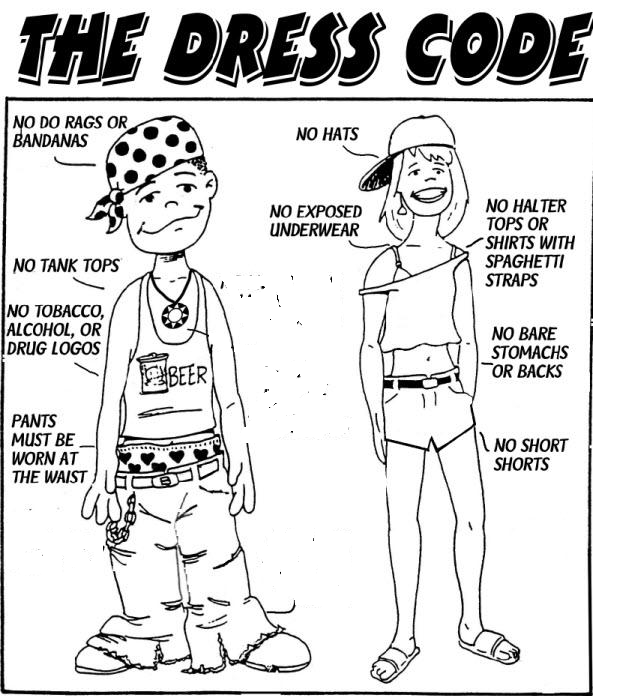 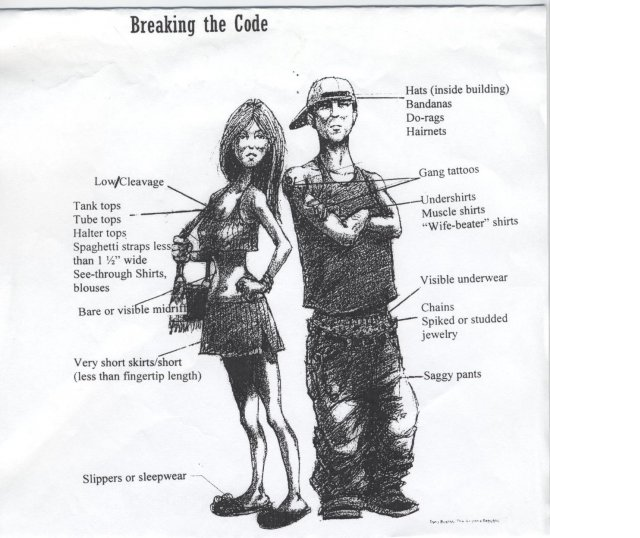 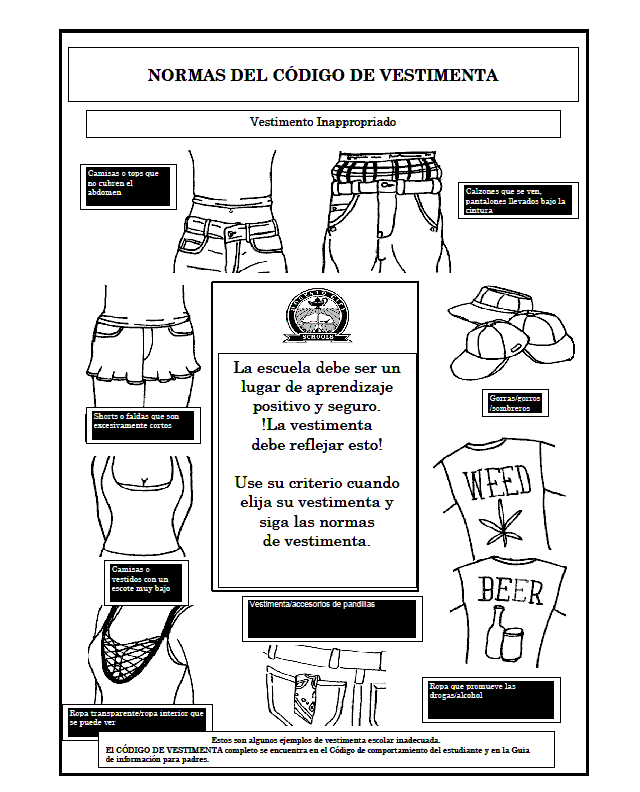 OK to Wear…
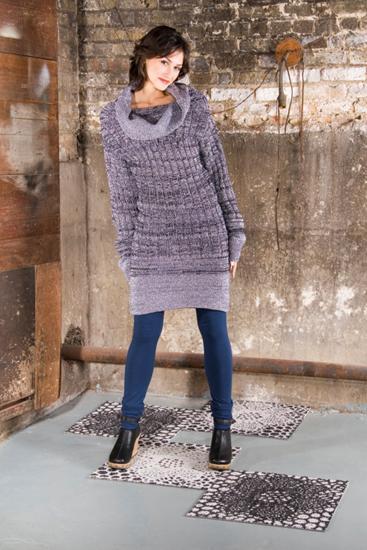 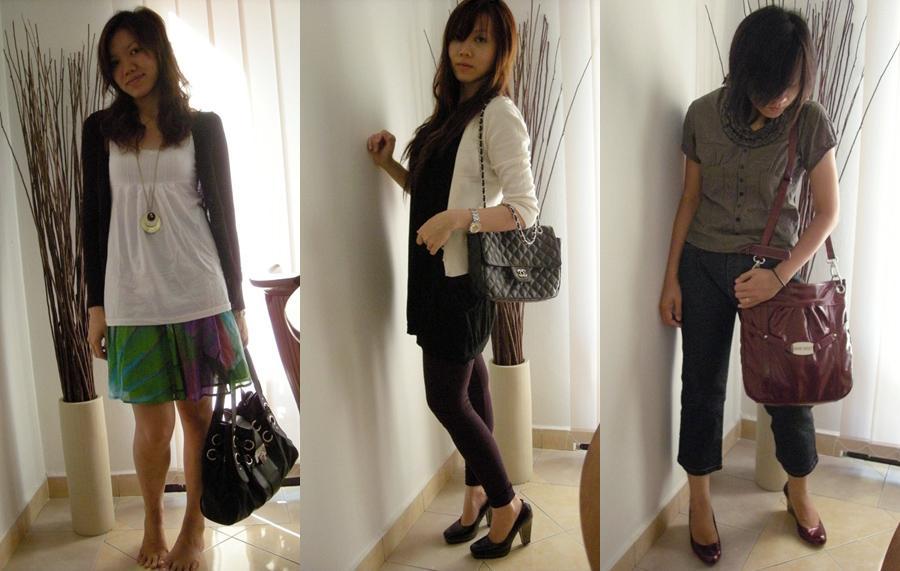 OK to Wear…
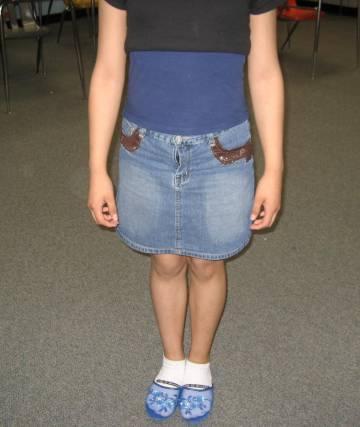 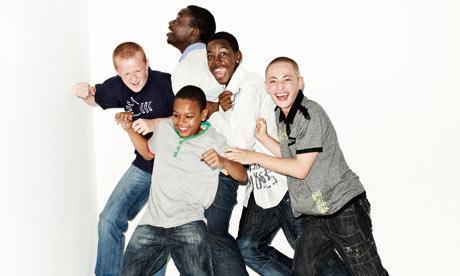 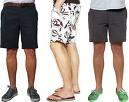 And please! Dress for Success!Every Thursday School Wide Dress for Success!
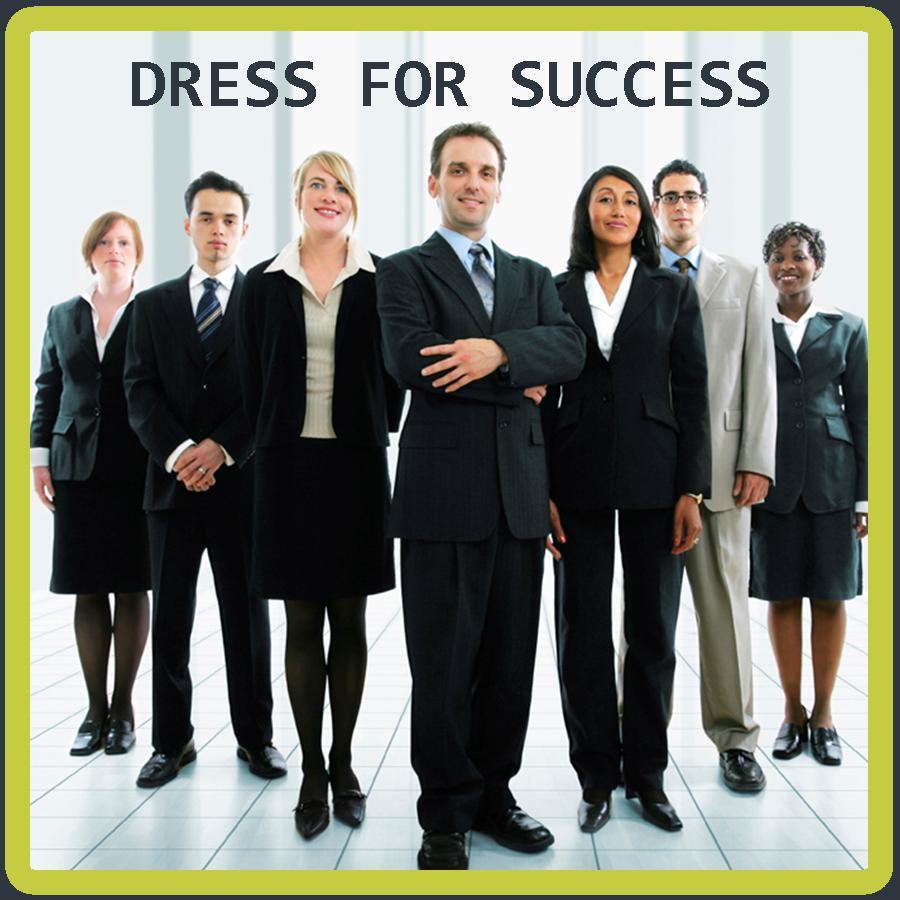 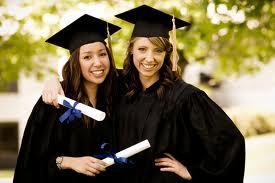